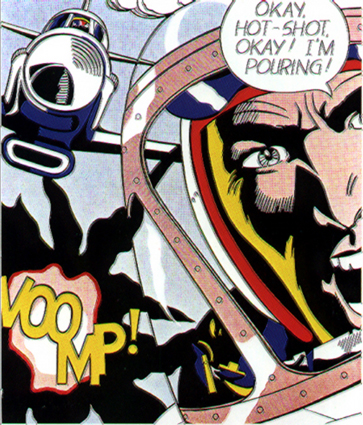 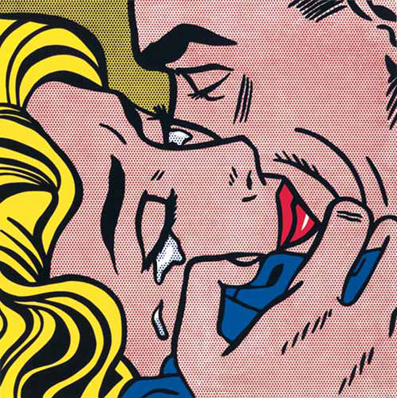 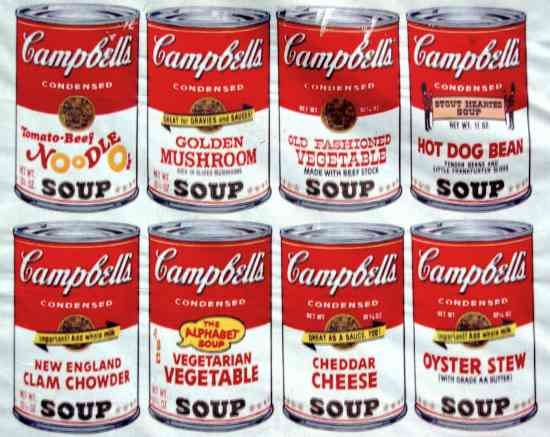 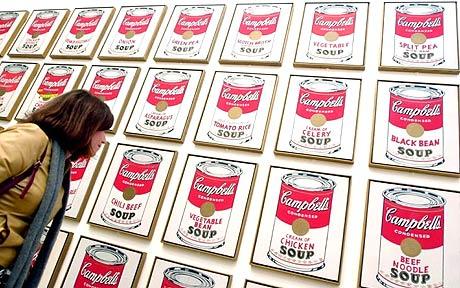 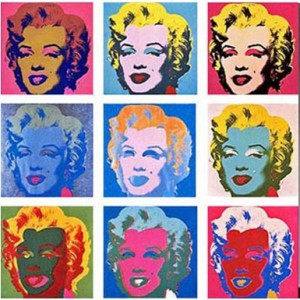 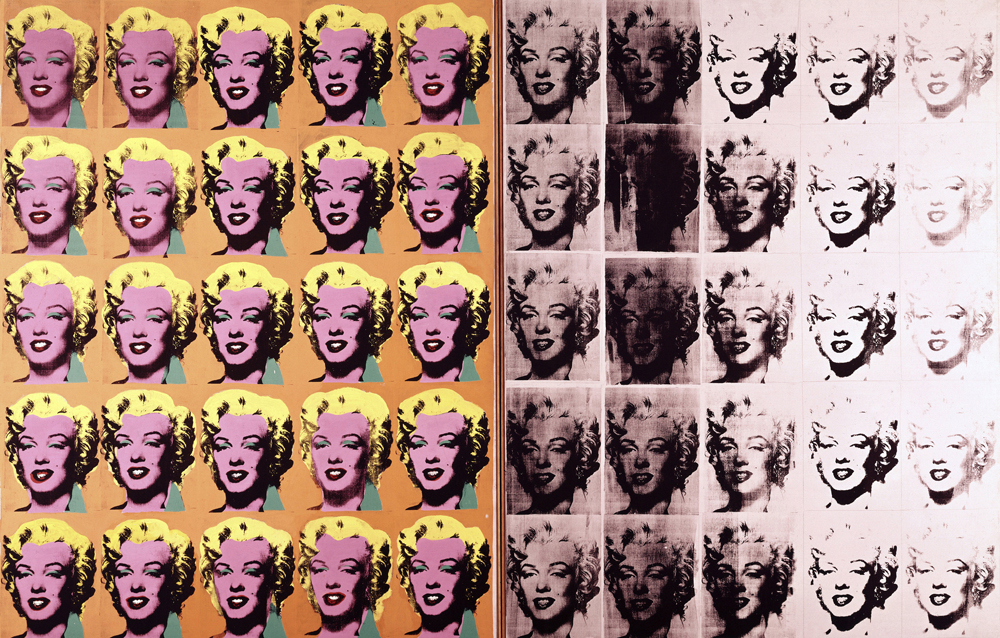 Plus on regarde exactement la même chose, plus elle perd tout son sens, et plus on se sent bien, avec la tête vide

Andy Warhol, 1962